Oodin version 4.0yhteenveto jatkuu
Marjo Eskola  / Opiskelijarekisteri
1
Pää/sivutoimisuuden ilmoittaminen (tohtoriopiskelijat)
Tohtoriopiskelijoilta kerätään WebOodissa lukuvuosi-ilmoittautumisen yhteydessä tieto tulevan lukuvuoden pää/sivutoimisuudesta asteikolla 0-25 %, 26-50 %, 51-75% ja 76-100%
Lisäksi kysytään edellisen vuoden toteuma silloin kun opiskelija on ollut läsnäoleva vähintään yhden lukukauden edellisenä lukuvuonna
Arvio tehtävä yhdessä ohjaajan kanssa
Prosenttiosuus voidaan tallentaa tarvittaessa virkailijan toimesta WinOodissa Lukukausitiedot-ikkunassa
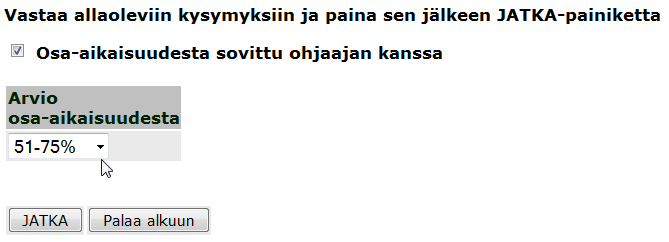 25.5.2015
2
WebOodi
PayTrail-maksamisen käyttöönotto
Korjauksia opasraporttien kieliversiohin
Käyttöliittymätekstien automaattipäivitykset käyttöön
Jos hops-ohjaaja hyväksymässä hopsia päivämäärällä, joka ylittää opiskelijan opinto-oikeusajan tulee ohjaajalle järjestelmästä huomautus ennen hyväksyntää 
Tutkintorakennepohjien haun nopeuttaminen
Tutkintorakennetyökaluun Opiskelijalta vaadittavat opinto-oikeuden opintokohteet –kohtaan mahdollisuus tallentaa myös vaihtoehtoisia opintokohteita. 
Tenttityökalun osallistujalistojen järjestyksen korjaus
Versiopäivitys: Java 8 käyttöön
Palvelinvaihdos: WebLogicista Tomcatiin
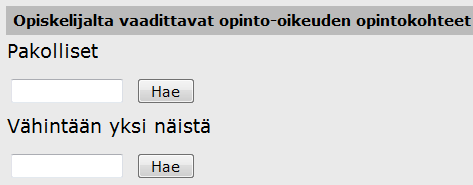 25.5.2015
3
Muuta
Virheilmoitusten korjauksia
Tiedonsiirtoihin ja poimintoihin liittyviä räätälöintejä
Oodin lokituksen parantaminen
25.5.2015
4
Jos huomaat Oodin toiminnassa huomautettavaa tai sinulla on muutostoiveita
Versio sisältää suuren määrän isoja ja pieniä muutoksia, joten on hyvin tärkeää, että käyttäjät informoivat Oodi-tukeen (oodi-tuki@helsinki.fi) pikimmiten jos toiminnallisuuksissa esiintyy häikkää
Samaan osoitteeseen saa myös esittää toiveita siitä, miten toivoisitte Oodin nykyisiä toiminnallisuuksia kehitettävän, HY:n edustaja konsortioyhteistyössä esittää toiveet eteenpäin, jonka jälkeen muutosten toteutettavuus arvioidaan ja toiveet priorisoidaan yhteisesti kaikkien Oodi-yliopistojen kesken
25.5.2015
5
WinOodin asennus 10.6. (Varapäivänä 11.6.)WebOodin asennus 10.6. (Varapäivänä 11.6.)
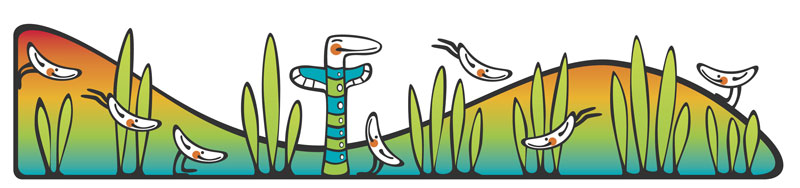 25.5.2015
6